Unit 4. Sport Is Fun
Урок 95. Олимпийские игры
(активизация лексических навыков)
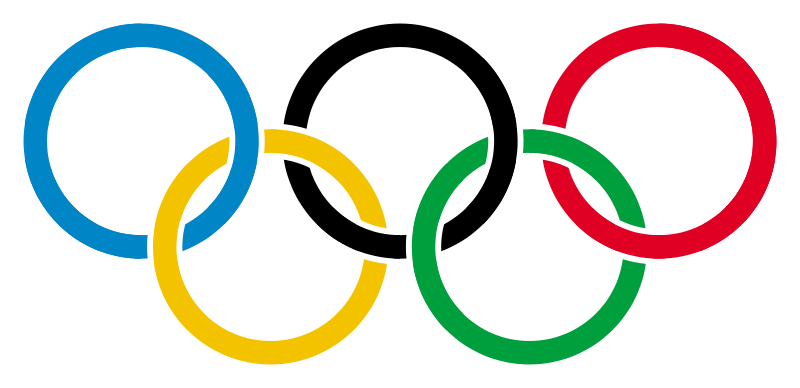 04.08.2012
А.А.ЛИ, ГБОУ СОШ №731, МОСКВА
Find the rhyme!
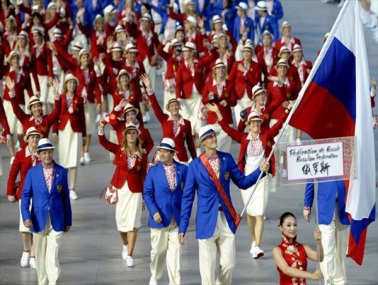 Kate

We

Scream

May

Ticket

Man

Name

Boughtt
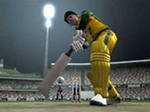 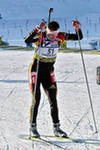 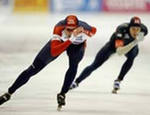 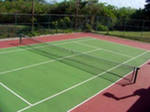 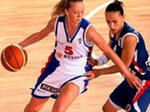 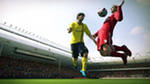 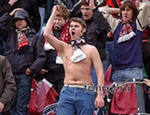 04.08.2012
А.А.ЛИ, ГБОУ СОШ №731, МОСКВА
Answer the questions!
What kind of sport is this woman famous for? 

a. skiing
b. gymnastics
c. shooting
04.08.2012
А.А.ЛИ, ГБОУ СОШ №731, МОСКВА
Answer the questions!
What kind of sport is this man famous for?

a. football
b. hockey
c. figure-
    skating
04.08.2012
А.А.ЛИ, ГБОУ СОШ №731, МОСКВА
Answer the questions!
What kind of sport is this man famous for?

a. boxing
b. bobsleigh
c. wrestling
04.08.2012
А.А.ЛИ, ГБОУ СОШ №731, МОСКВА
Answer the questions!
What kind of sport is this man famous for?


a. judo

b. swimming
c. fencing
04.08.2012
А.А.ЛИ, ГБОУ СОШ №731, МОСКВА